Understanding Restorative Practices  Welcome
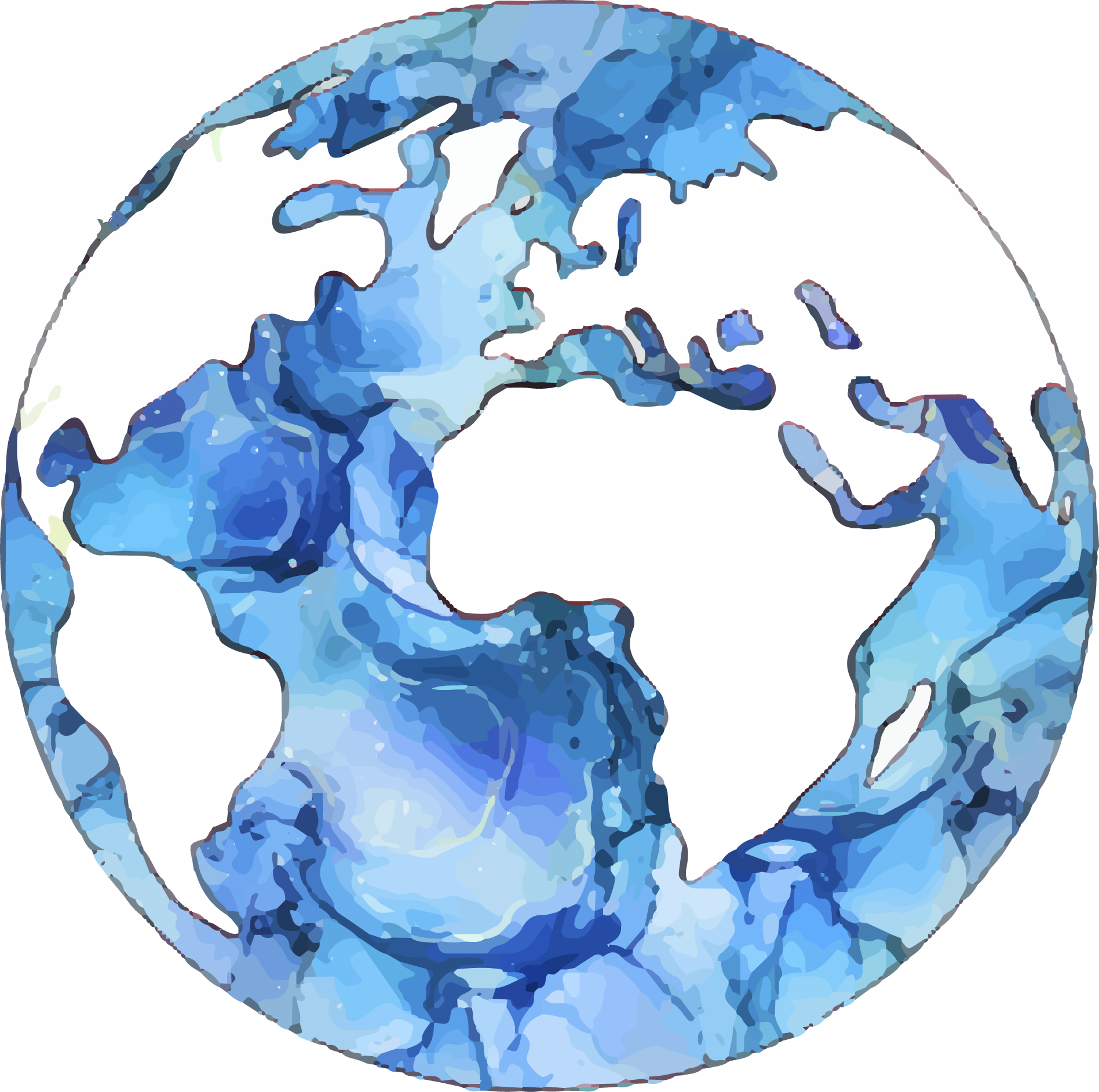 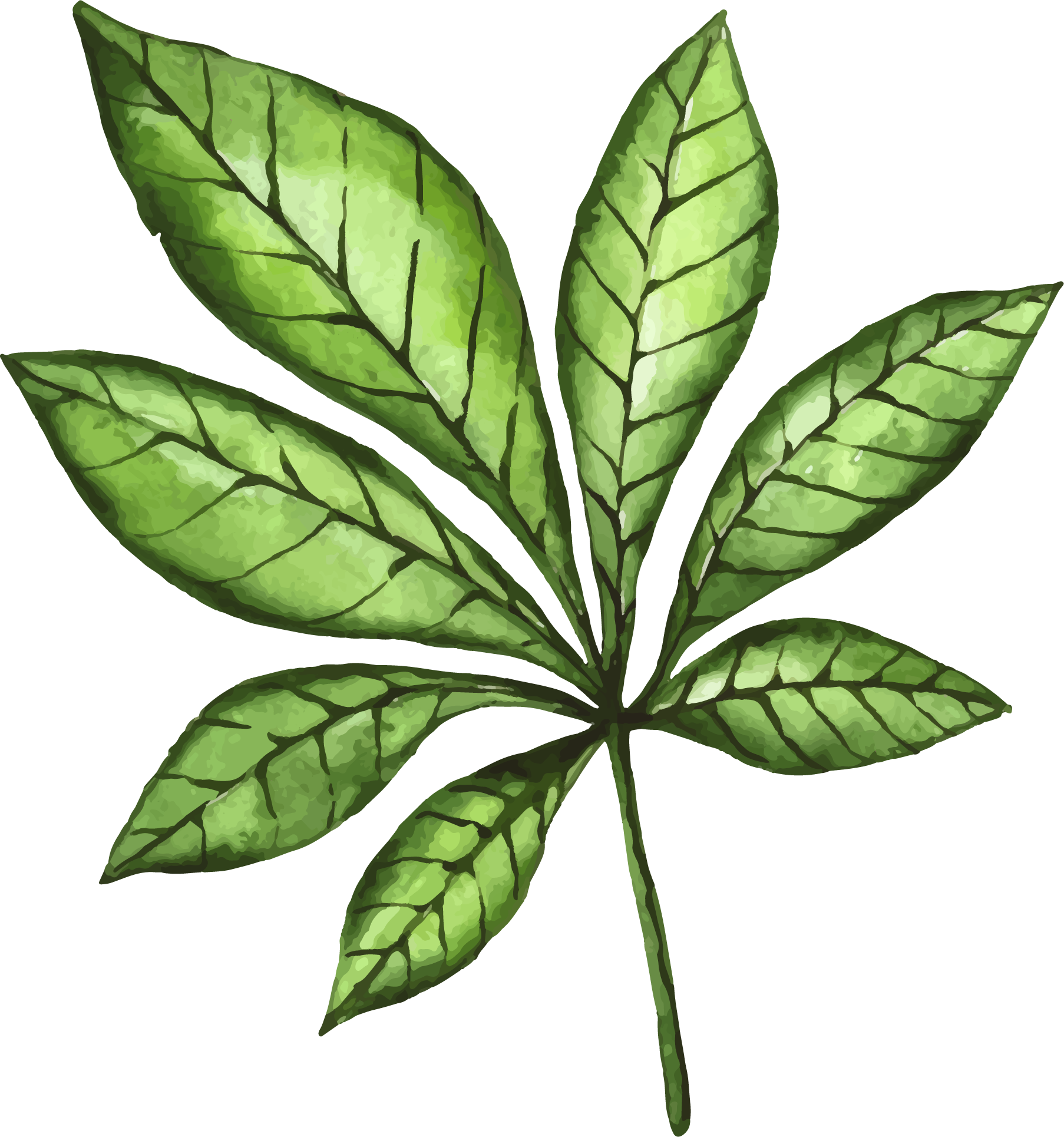 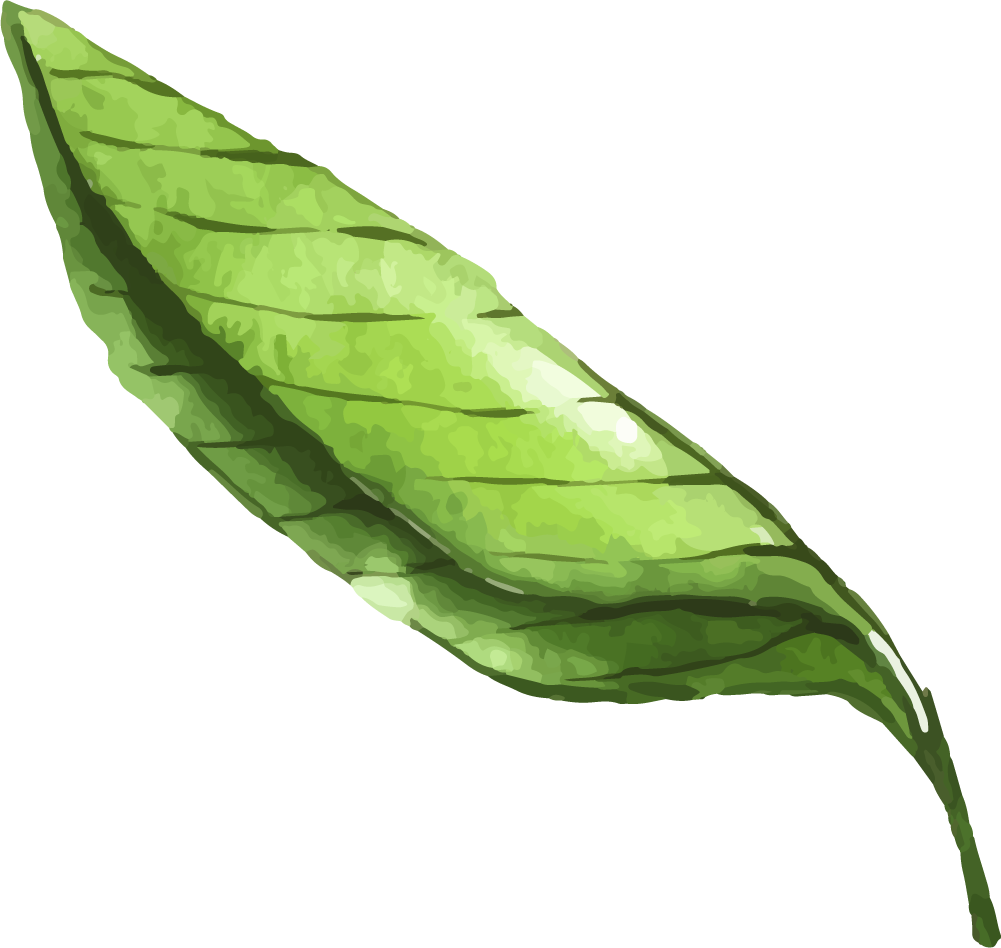 Agenda
What is Restorative Practice?
Common Misconceptions 
Building a Restorative Culture
How is it used in a school setting?
How does it support students?
What is
Restorative Practice?
Background History
History of Restorative Practice- Video
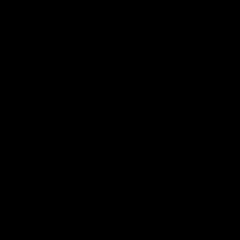 Click video when in slideshow mode
Common
Misconceptions
COMMON MISCONCEPTIONS
[Speaker Notes: Read & respond protocol]
COMMON MISCONCEPTIONS
COMMON MISCONCEPTIONS
Building a
Restorative Culture
Building a Restorative Culture
School culture is built by what we do throughout the school.

School climate is how you feel at school.
Creating Environments that Support Students
Modeling for students 
Creating classroom structures that foster a sense of belonging
Help build students’ sense of agency so that they can pursue their goals and aspirations.
Teach them prosocial skills needed to be accepted by peers.
Help students label their emotions and solve problems
Guide students to advocate for themselves and others, take responsibility, and make amends. 






The Restorative Practices Playbook By Douglas Fisher, Nancy Frey, Dominique Smith
Creating Environments that Support Students
Restorative conversations- equip adults and students with the capacity to resolve problems, make decisions, and arrive to solutions in way that are satisfactory and growth-producing for all.
Restorative circles- are tools for prompting academic learning through dialogue, building community, making class decisions, and reaching resolution through healing. Each type of circle has its own set of protocols that are aligned to the purpose.  
Restorative conferences- include formal meetings meant to foster guided dialogue between the victim(s) and offender(s). These conferences include plans for re-entry into the school community and involve other adults and students affected by the conflict.
The Restorative Practices Playbook By Douglas Fisher, Nancy Frey, Dominique Smith
How is it used
in a school setting?
Weaving Restorative Practices into the School Day
Restorative Practices can occur throughout the school day in both academic and nonacademic settings by:

Building relationships with students
Creating a safe and accepting environment
Making students feel safe going to an adult for help











The Restorative Practices Playbook By Douglas Fisher, Nancy Frey, Dominique Smith
How does it
support students?
Restorative = “Restore”
Restorative practices is a process to “make things as right as possible”
It is about healing.
Re-establishing the learning environment
It’s an opportunity to address the intentional or unintentional harm
Allows the opportunity to make amends

RP is an 80/20 model (they are 80% proactive and 20% reactive)
Response to an incident at the earliest point possible and the maximum amount of voluntary participation.
RJ is a teachable moment for the offender; an opportunity to encourage the offender to learn new ways of acting and being in the community

“Restorative Justice Principles” by Ron Classen
The Restorative Practices Playbook By Douglas Fisher, Nancy Frey, Dominique Smith
Victim-Offender Restorative Conferences
Tell the story- What happened?
Explore the harm. 
Repair the harm.
Reach an agreement.
Plan follow-up.
Give the apology (if appropriate).
The person who caused the harm.
I’m sorry/I apologize for…….
The person who has been harmed. 
I didn’t like it when you…….
Purpose of Restorative Conferences
The purpose of a restorative conference is not to weigh blame.  It is not a forum for assessing the situation to determine who is at fault.  The intent, is to provide a forum for victims and offenders to address the impact of the harm and to give each other the opportunity to receive closure.
Common Attributes of Restorative Practices
Offenders Are Provided With An Opportunity To…

Acknowledge responsibility for the offense and understand the effects of the offense on the victim
Express emotions (even remorse) about the offense.
Receive support to repair harm caused to the victim or oneself and family.
Make amends or restitution/reparation
Apologize to victims
Restore their relationship with the victim when appropriate
Reach closure
Victims Are Provided With An Opportunity To…

Be directly involved in resolving the situation and addressing the consequences of the offense.
Receive answers to their questions about the harm and the offender.
Express themselves about the impact of the offense.
Receive restitution or reparation
Receive an apology
Restore, when appropriate, a relationship with the offender
Reach closure
Other ways restorative practices support students?
Following class rules and procedures
Building strong relationships with peers and adults
Building empathy and emotional literacy
Reflection and self-awareness
Listening skills
Respect
Equality
Problem solving
Responsibility
Self regulation
Shared leadership
What are some things we do at Swanson?
Restorative Circles
Restorative Conferences
Restorative Practices Training (school and district)
Peace Circles
Community Day
Affinity Group Activities and Events
Mentorship 
Staff Book Club
Assemblies
Thank You